Les changements d’état
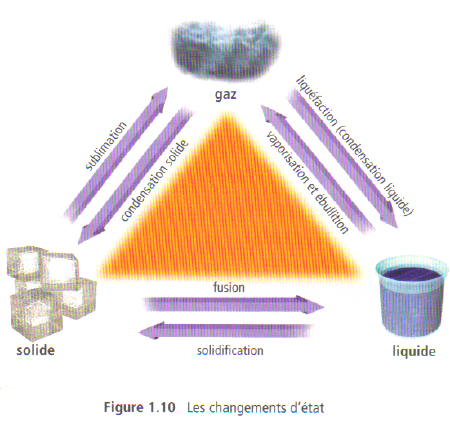 Fusion
De solide à liquide
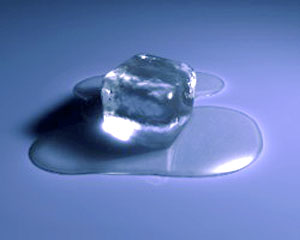 Solidification
De liquide à solide
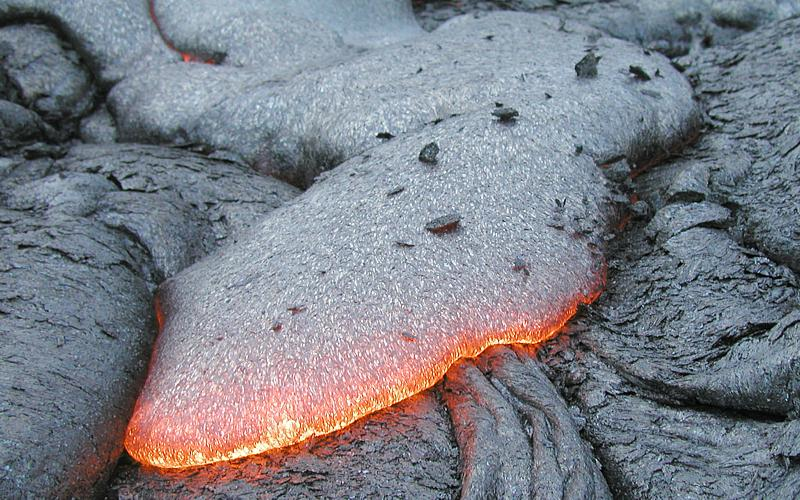 Le point de fusion
est la température à laquelle un solide se transforme en liquide
Ex: l’eau fond à > 0°C
Vaporisation
De liquide à gaz
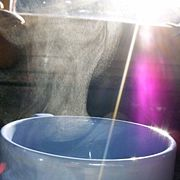 Liquéfaction (condensation liquide)
De gaz à liquide
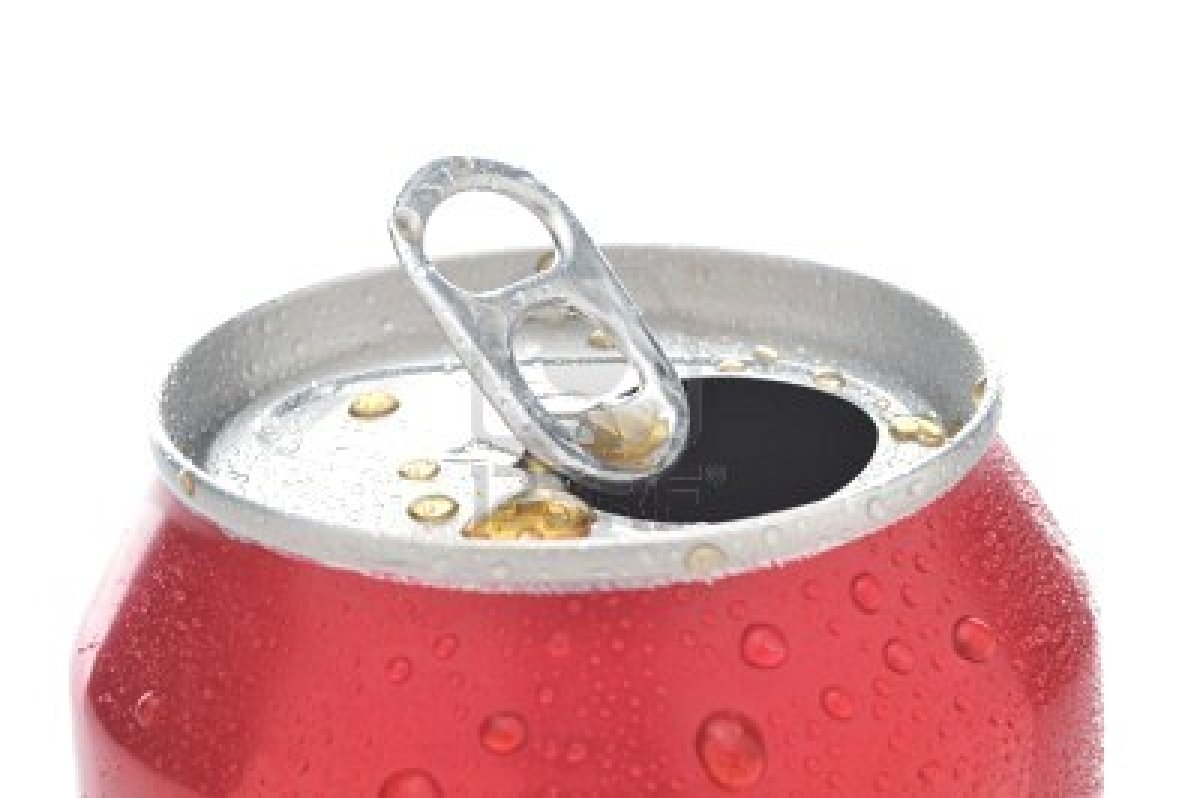 Le point d’ébullition
est la température à laquelle un liquide bouille
Sublimation
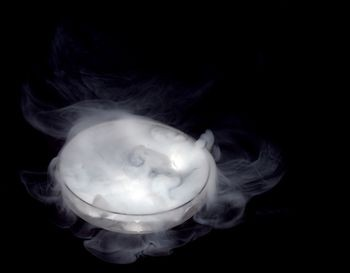 Solide à gaz
Ex: glace sèche
Condensation solide
De gaz à solide
Ex: du givre formé sur une fenêtre
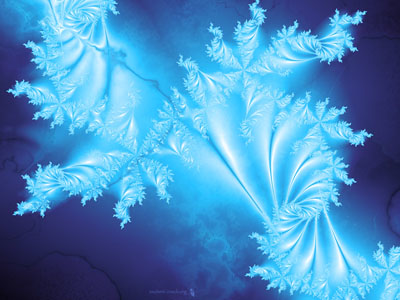